Один день из жизни нашей группы.Вторая половина дня
МДОУ №7 « ЖУРАВУШКА»
Гребенникова Галина Николаевна.
Подготовительная группа
ставни закрываются,дети раздеваются.Тише, тише, тише, птицы,вы не пойте под окном!В тихий час так сладко спиться,спят ребята крепким сном.
После сна, как все проснулись,улыбнулись, потянулись,мы по коврикам прошлись,закаляйся, не ленись!
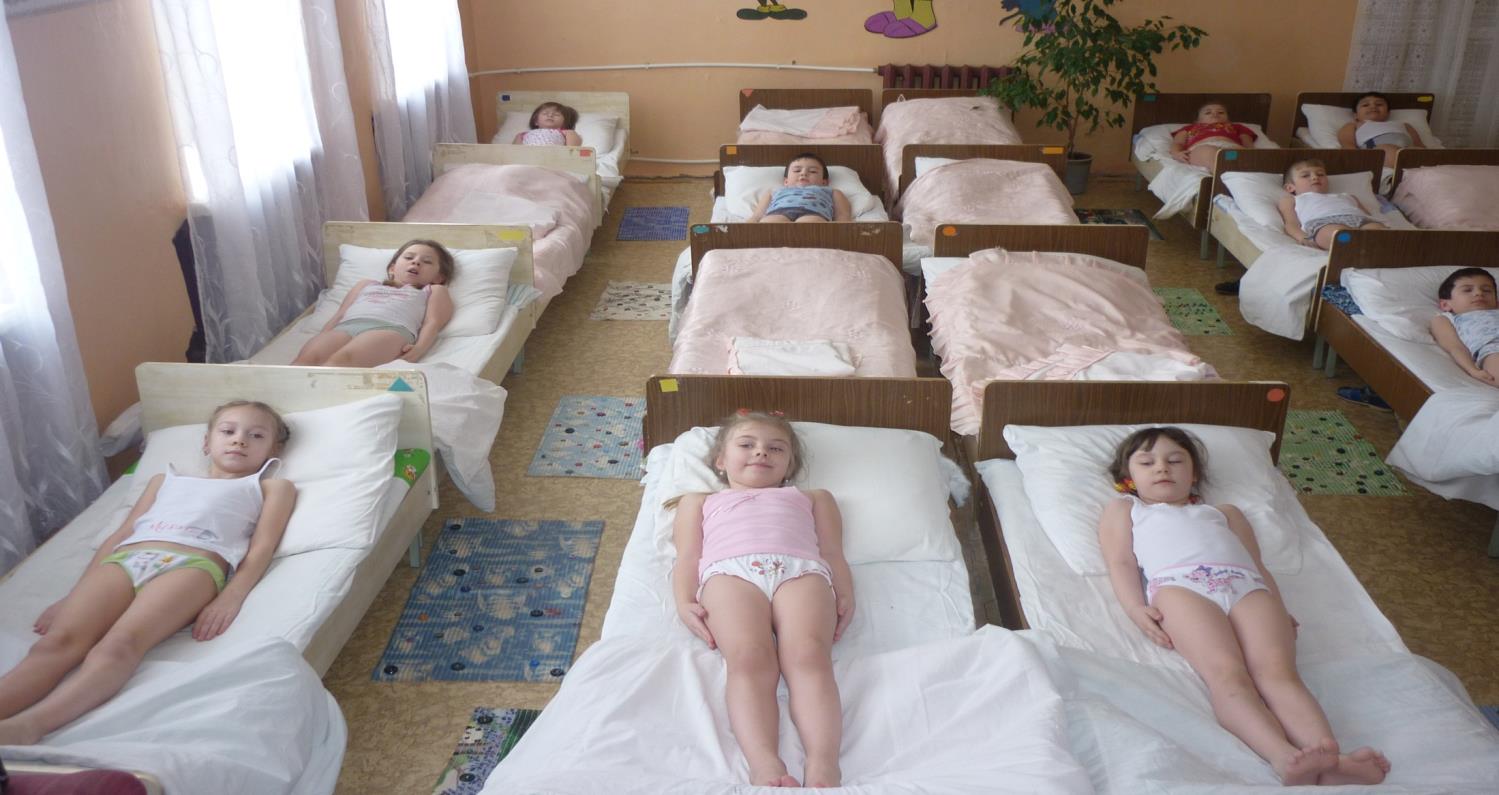 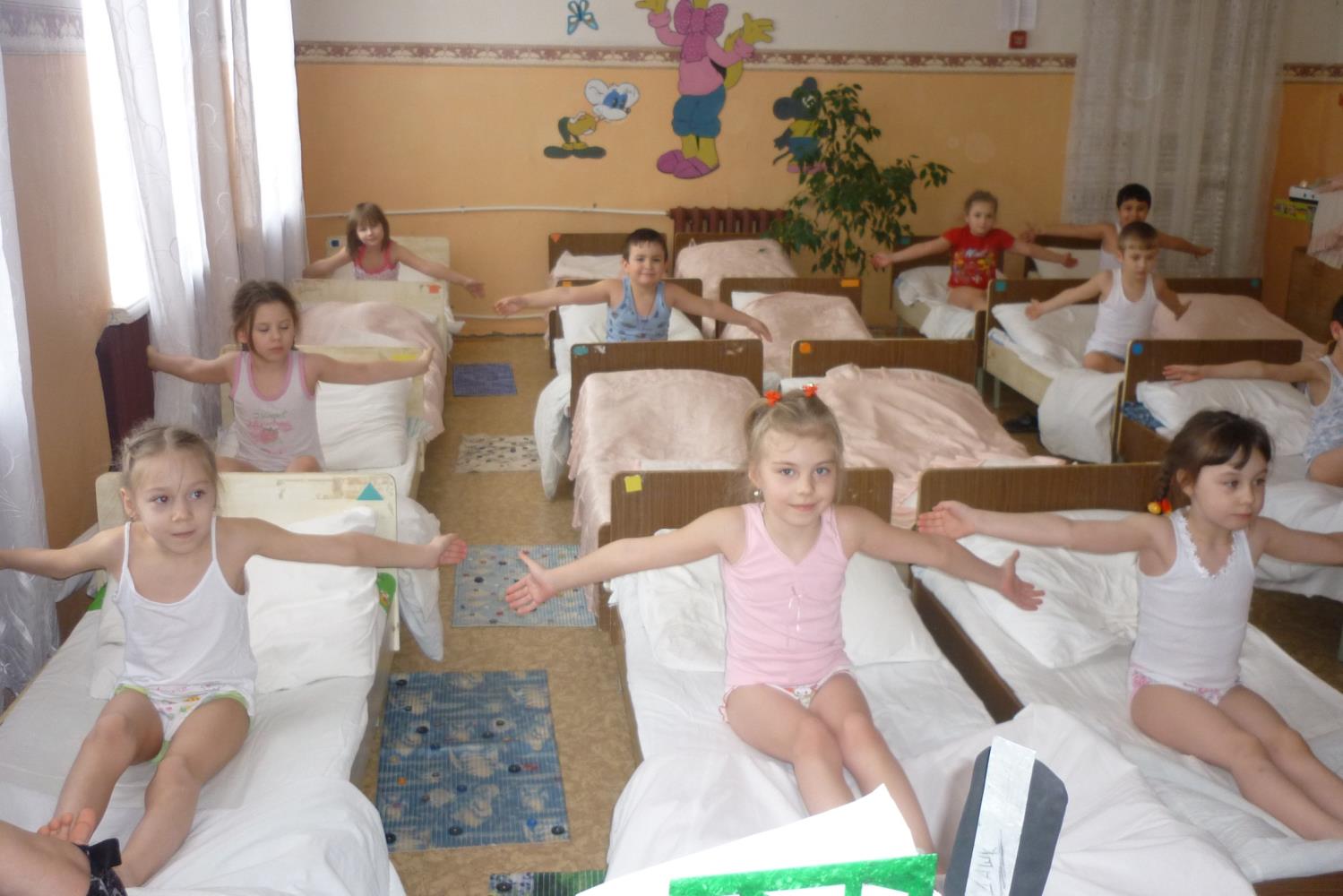 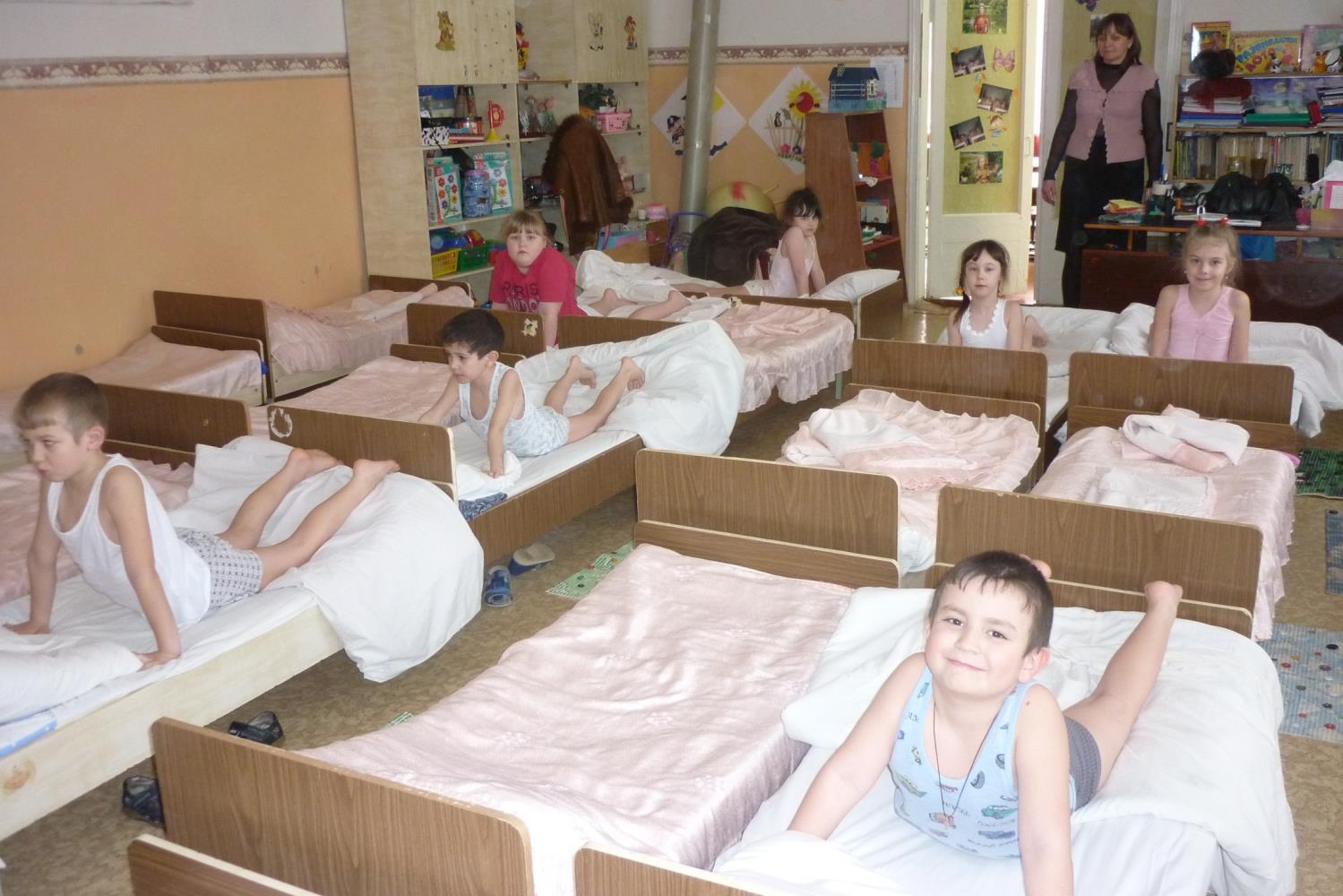 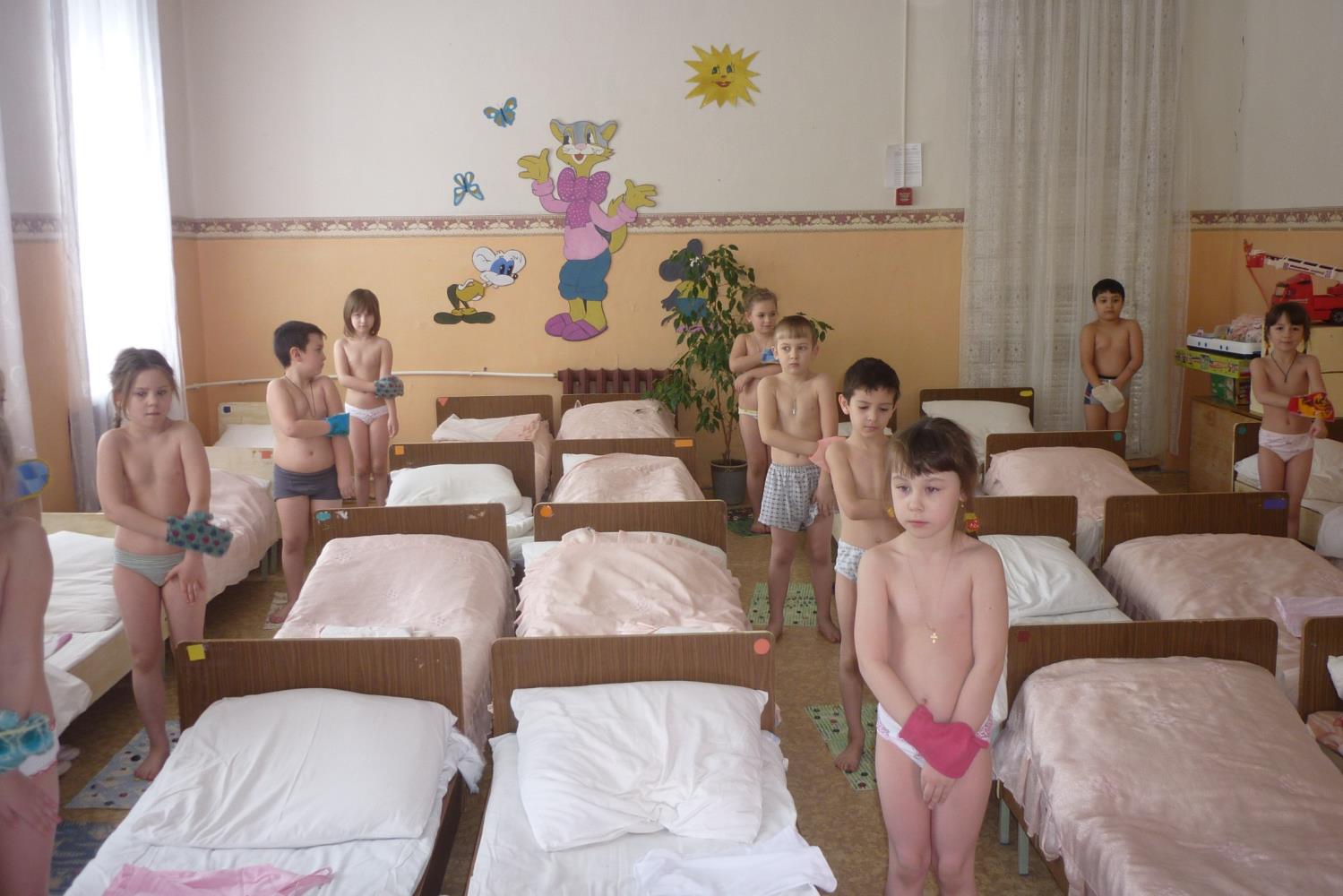 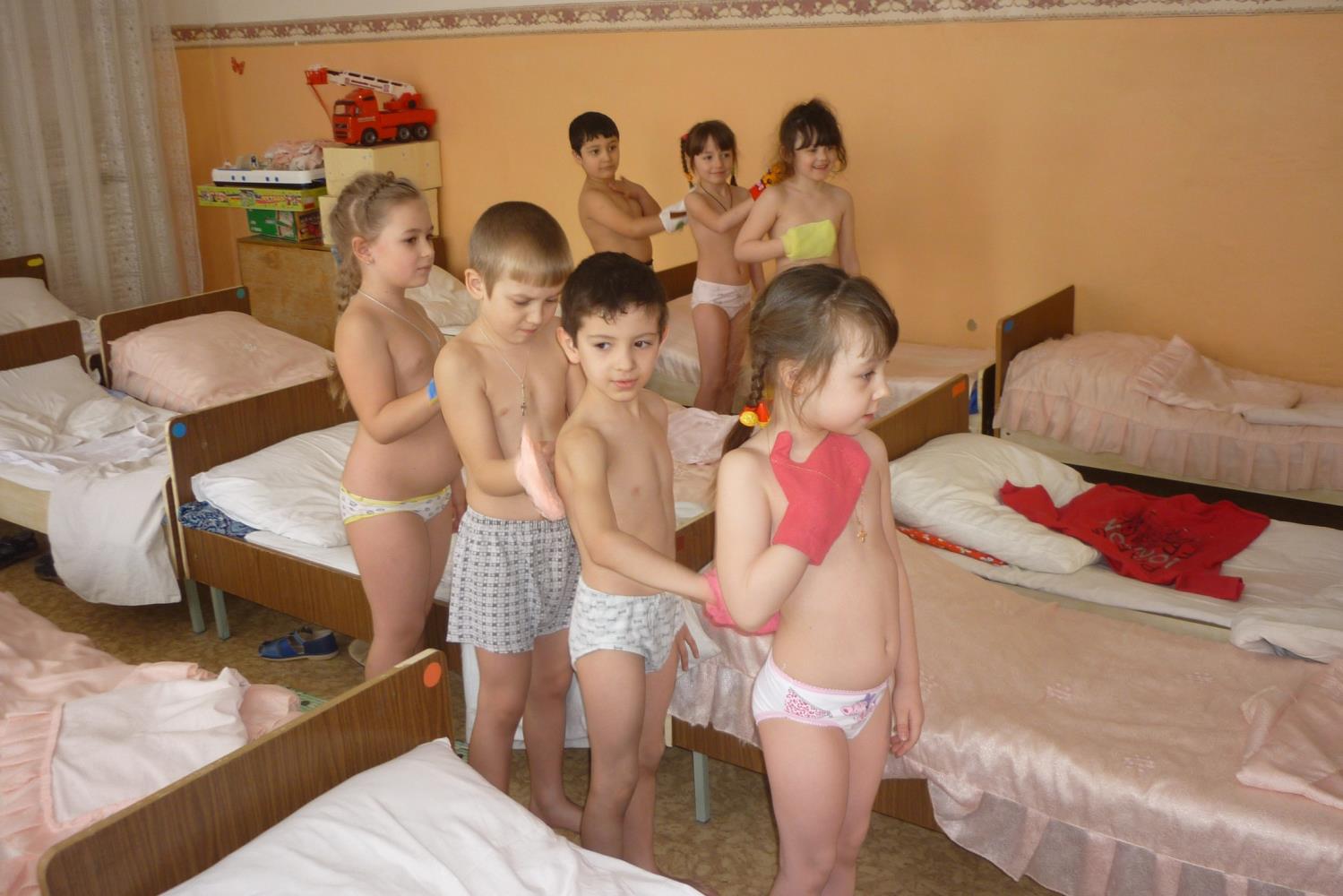 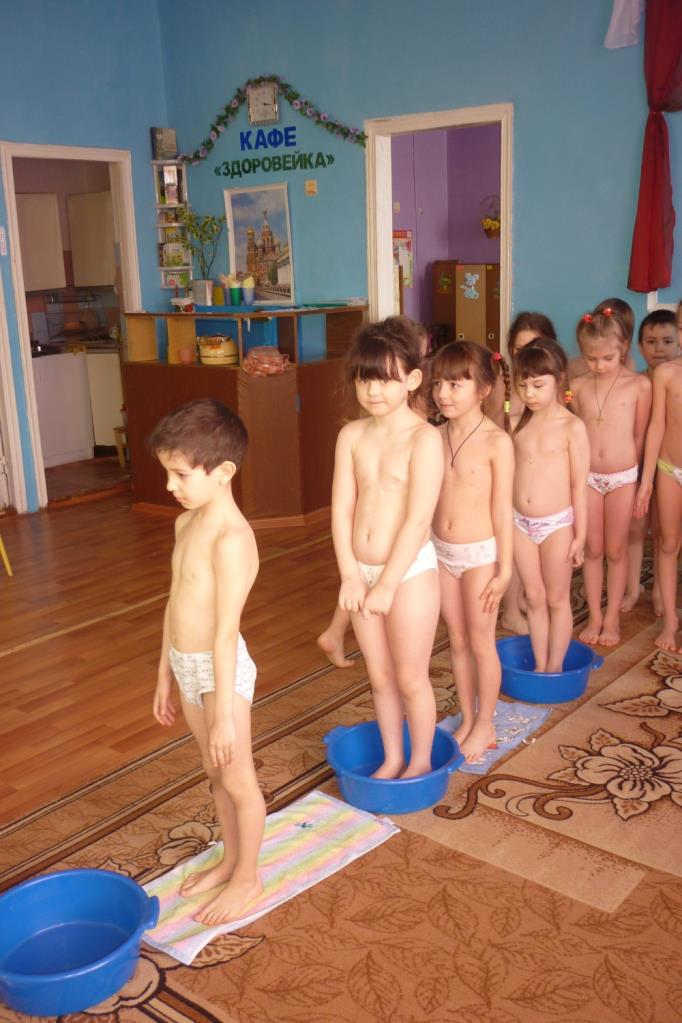 Гигиена- наш конек,да и малышам урокводу в ротик набираем,навык этот закрепляем.
Мы за столиком сидим,вкусный полдник мы едим!
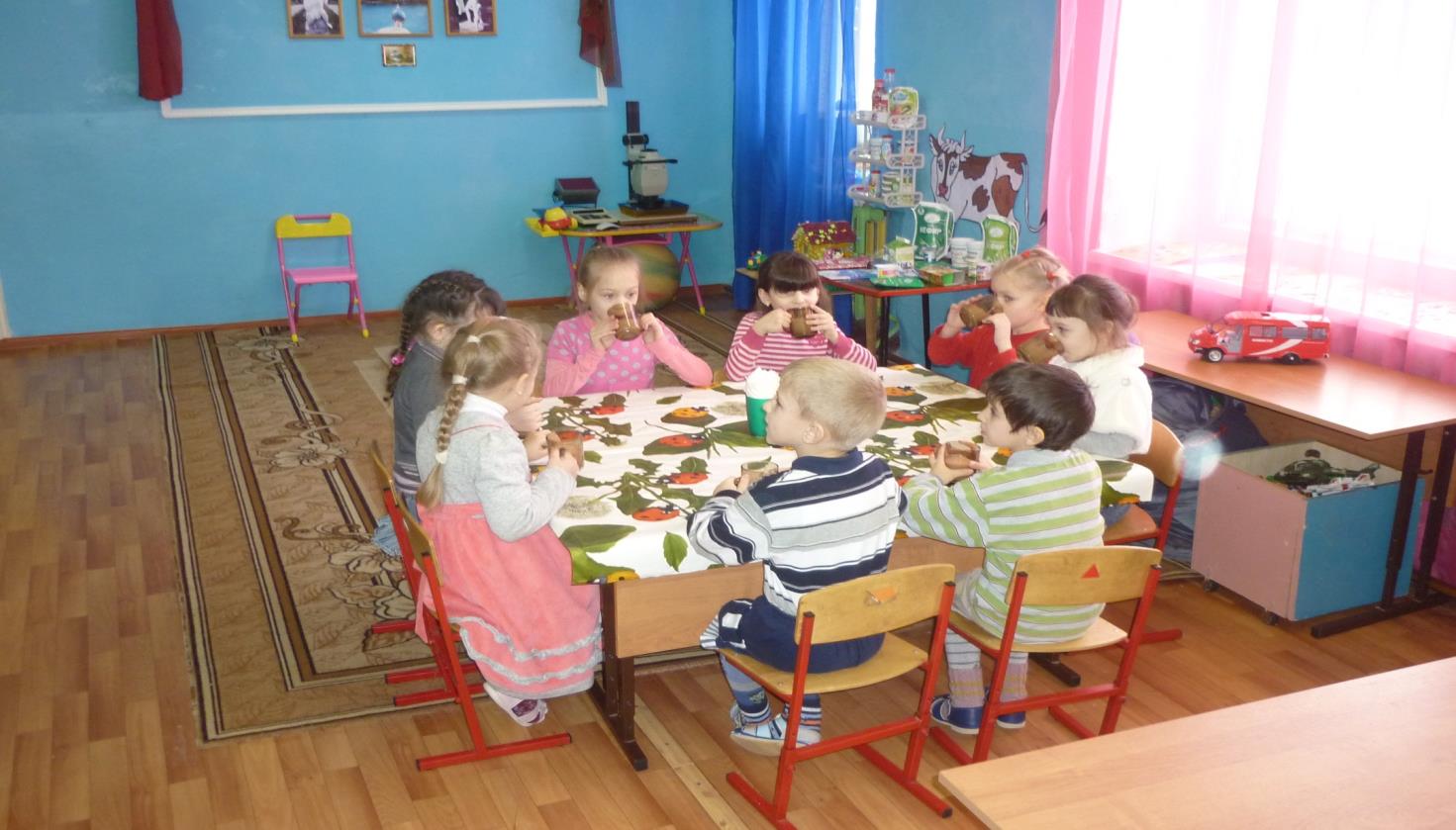 Вечер развлечений представлен в виде стихов, которые читали дети, игр, песен и танцев, а так же сюрпризного момента: Почтальон Печкин пришел не один, а с коровой Муркой. Дети вместе с родителями рисовали, пели, дегустировали молочные продукты. Печкин рекламировал пользу молока и дал хороший совет : вместо пепси, лимонада молоко пить чаще надо.
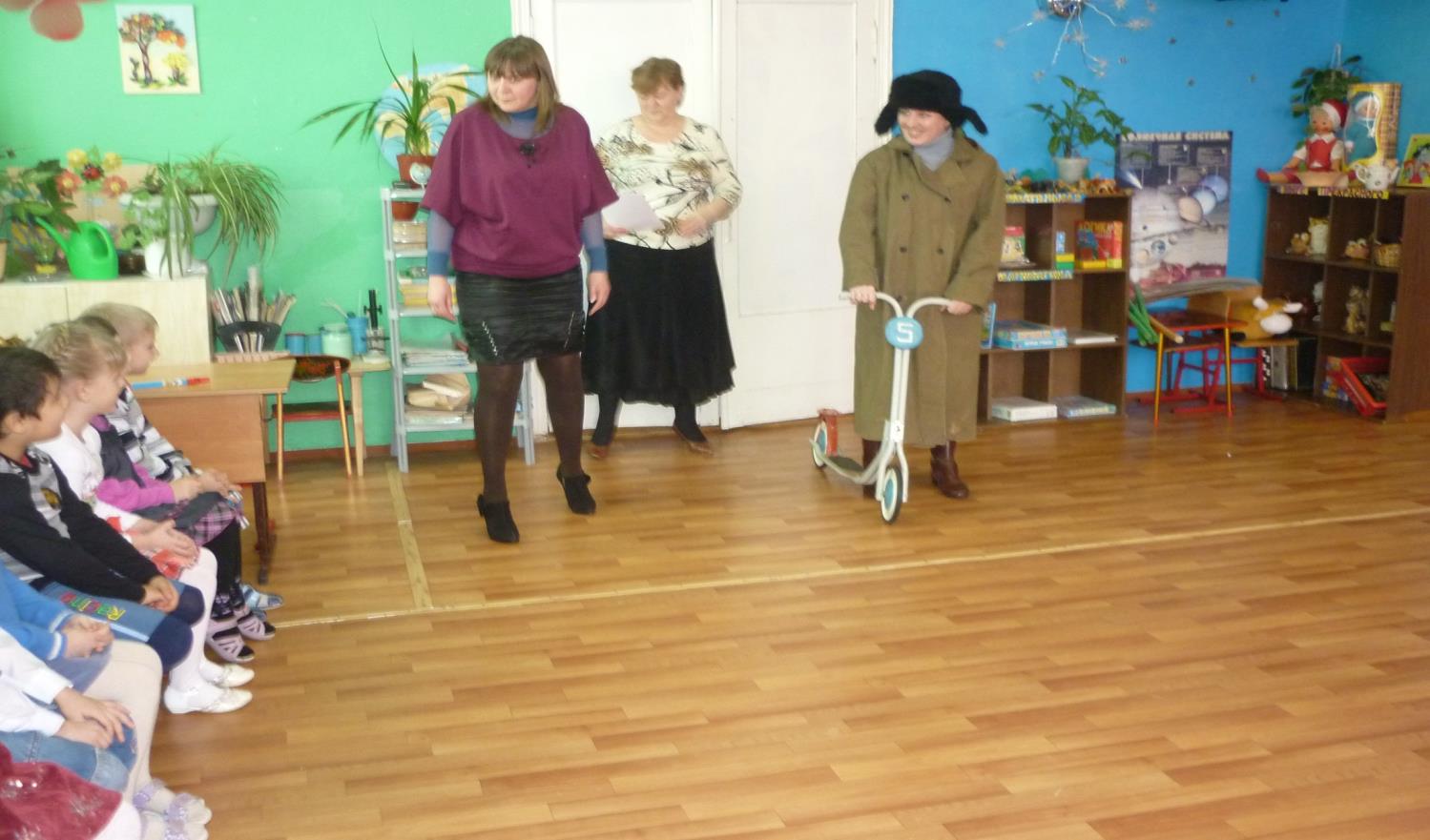 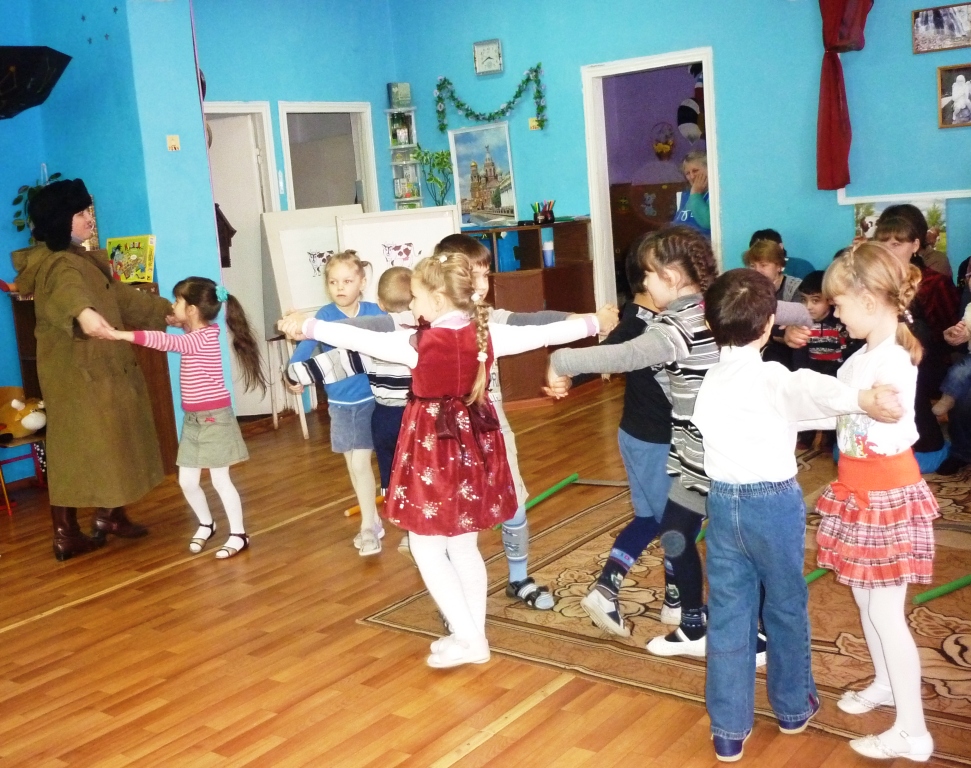 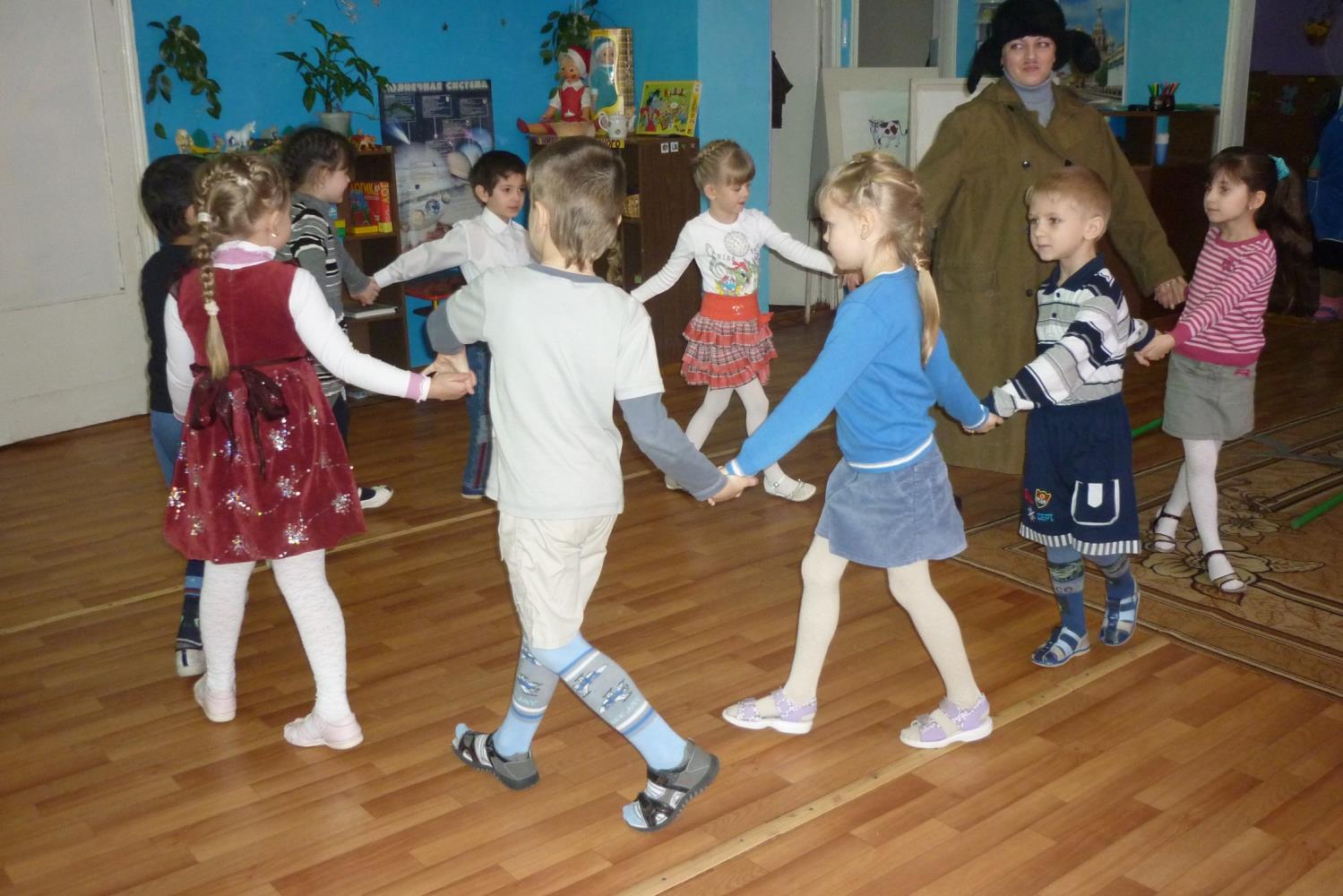 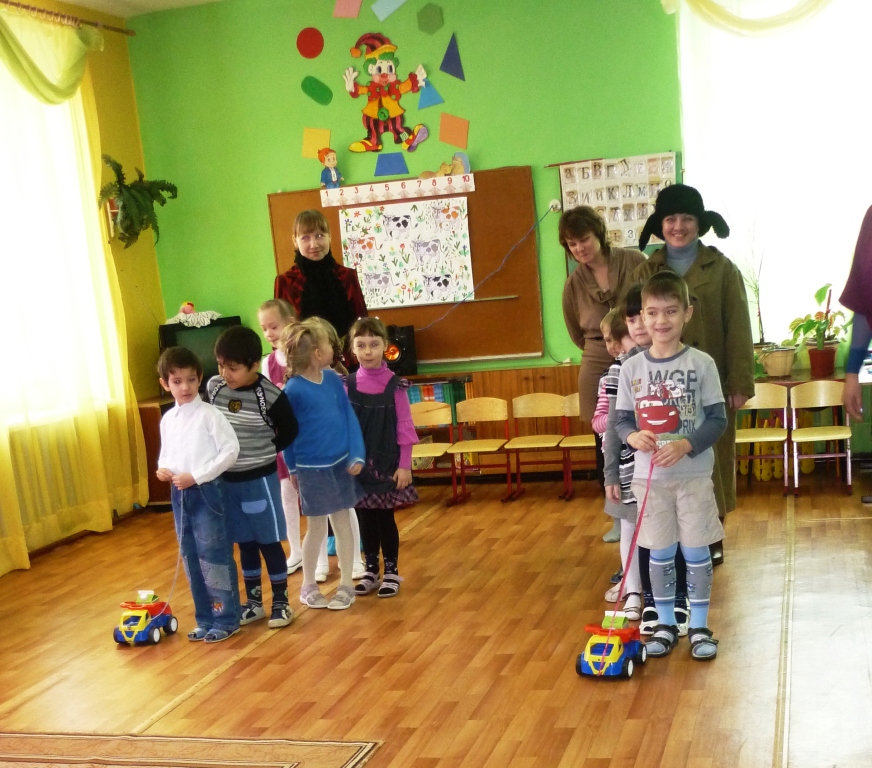 Соревновались и играли«нагуляли» аппетитвот теперь и подкрепитьсянам совсем не повредит.
Играть мы любим очень:вы знаете друзья!Без игр прожить ребенкуникак, никак нельзя.
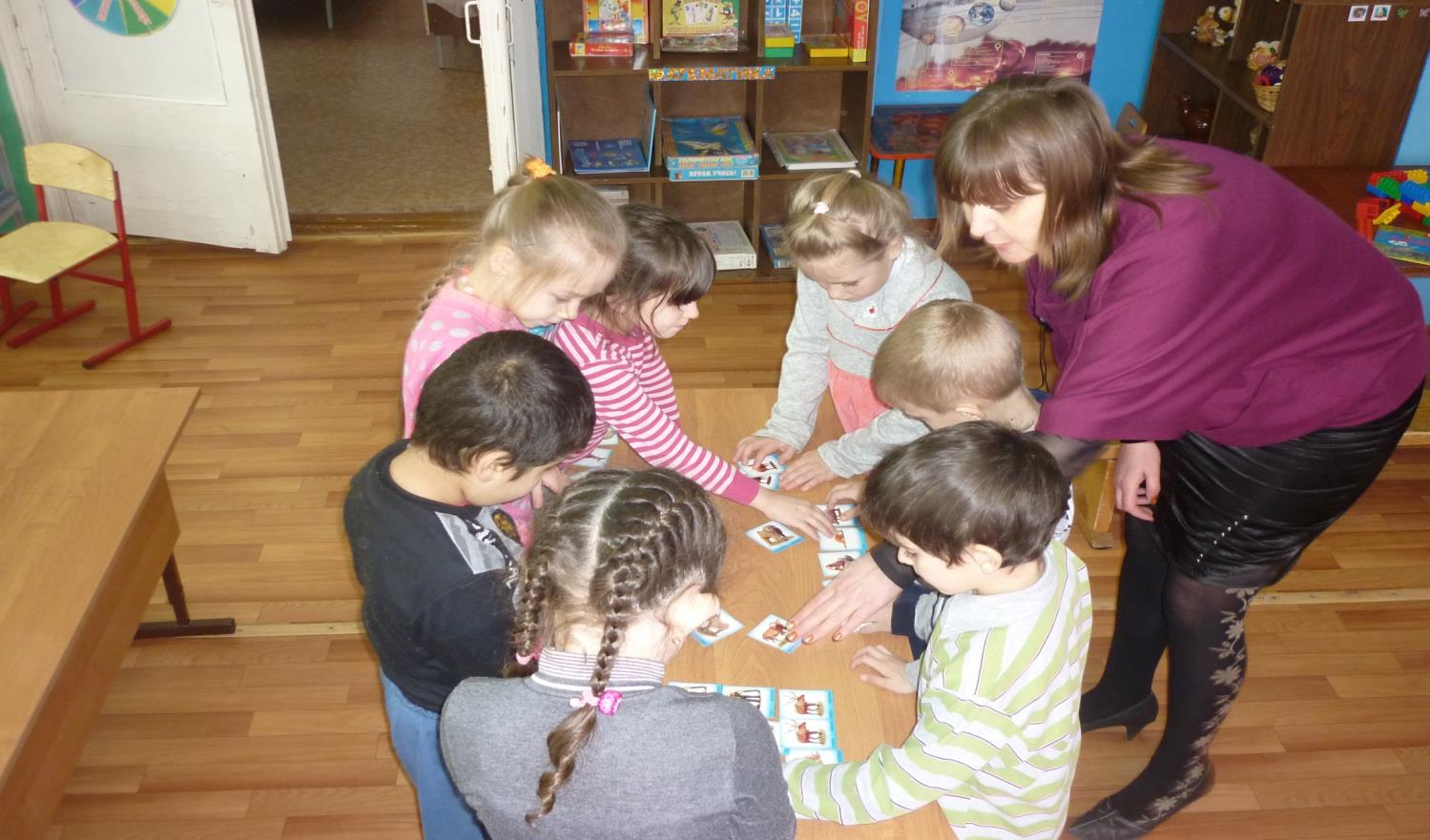 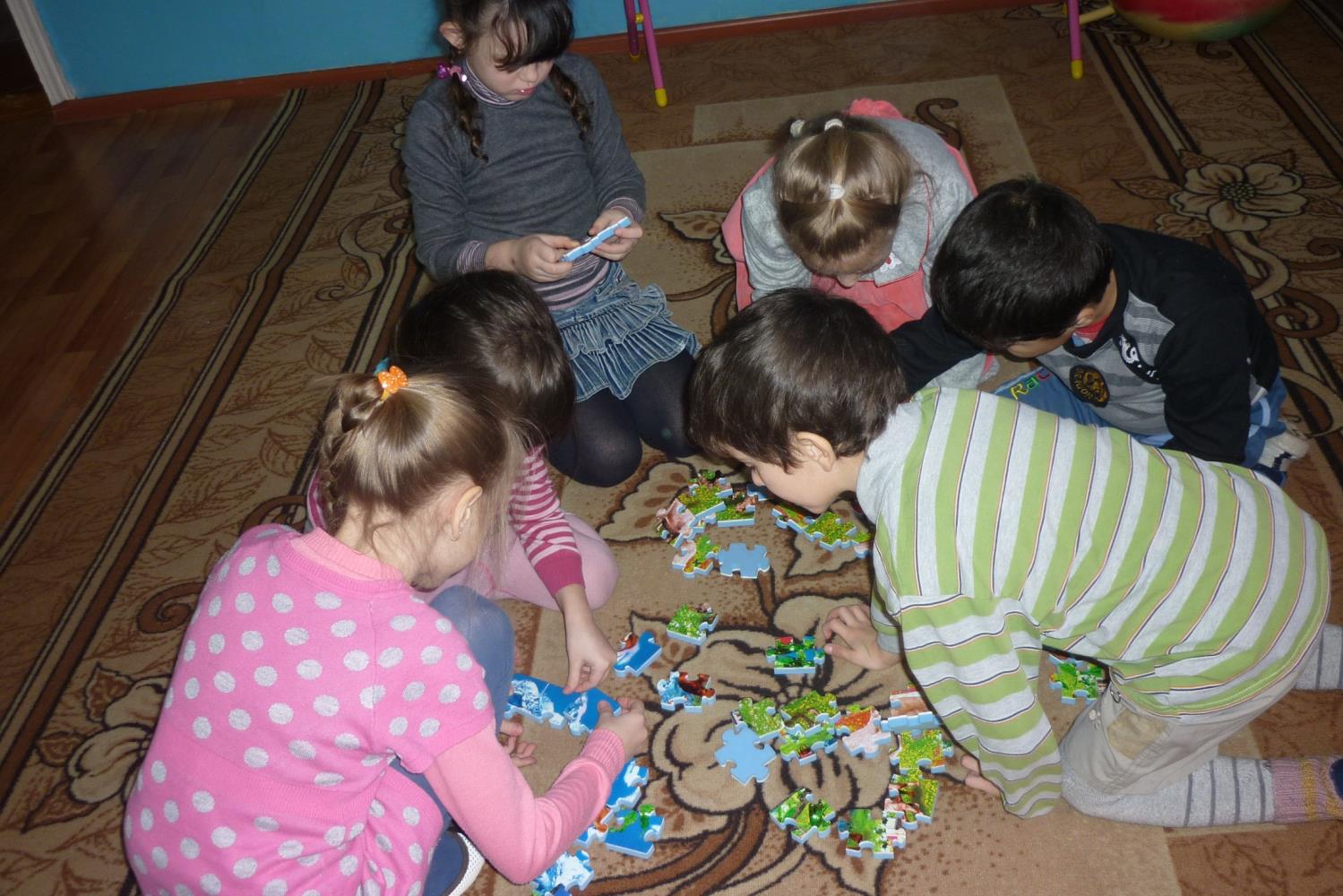 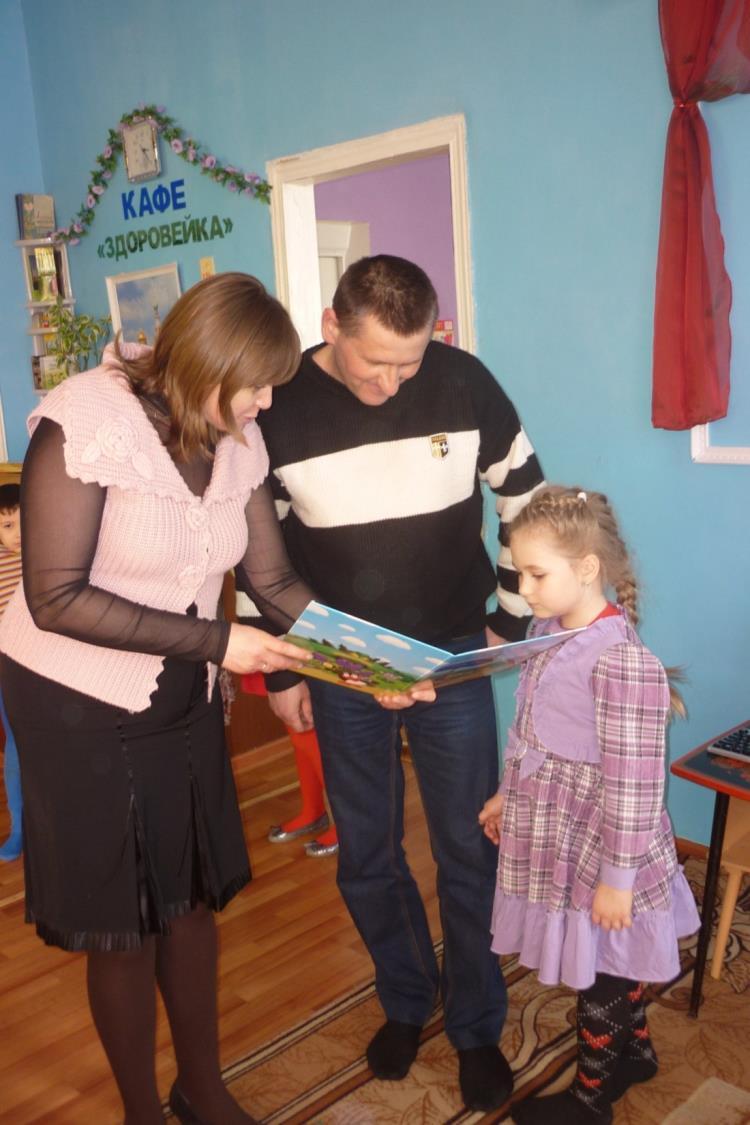 Солнце скрылось за домами,покидаем детский сад.Я рассказываю папепро себя и про ребят.
Вот так и живем, не зная скуки.В делах проходит день за днем.Мы от методик прогрессивныхв делах своих не отстаем.
Желаем творческий успехов.
Спасибо за внимание!